Segmentation for3D printing
Csaba Pinter
Queen’s University, Canada
csaba.pinter@queensu.ca

NA-MIC Tutorial Contest: Winter 2017
© 2017, All Rights Reserved
Learning Objective
This tutorial demonstrates segmentation in Slicer’s new Segment Editor module for the purpose of 3D printing
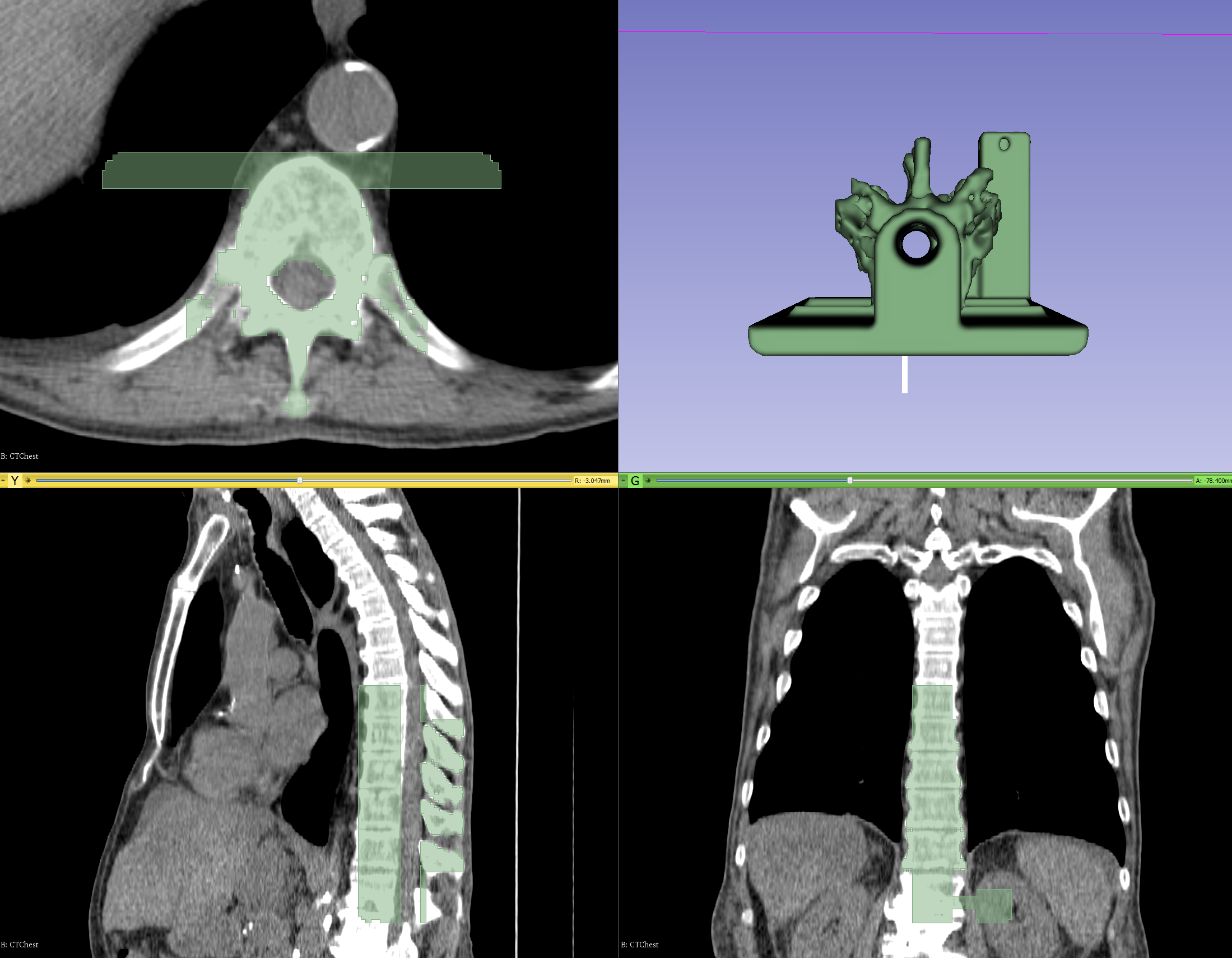 © 2017, All Rights Reserved
Material
This tutorial requires the installation of a recent Slicer 4.7 nightly release, which is available at the
Slicer download page:
http://download.slicer.org/ (see row of Nightly Build)
Tutorial dataset: Phantom base STL model
http://www.na-mic.org/Wiki/images/1/1e/BasePiece.stl (source: PerkLab)
Wiki pages:
https://www.slicer.org/wiki/Documentation/Nightly/Modules/Segmentations
https://www.slicer.org/wiki/Documentation/Nightly/Modules/SegmentEditor
© 2017, All Rights Reserved
Platforms
Developed and maintained on Windows 64bit, Mac OSX, and Linux 64bit & 32bit


Slicer requires
Minimum 2GB RAM
64 bit strongly suggested
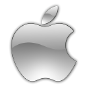 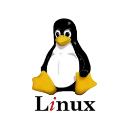 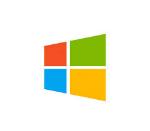 © 2017, All Rights Reserved
Segment Editor module
Successor of the ‘Editor’ module
In addition to Editor it provides
real-time 3D surface update
editing on oblique slices
overlapping segments, and much more
It is considered stable
But development is still underway
© 2017, All Rights Reserved
Overview
Load CT image
Segment vertebrae to be 3D printed
Add phantom base to segmentation
Merge and finalize phantom
Save phantom segment to STL file for 3D printing
© 2017, All Rights Reserved
Part 1: Load CT image
Overview:
Load sample CTChest dataset
Set image contrast for better visibility
© 2017, All Rights Reserved
1/1: Load CTChest dataset
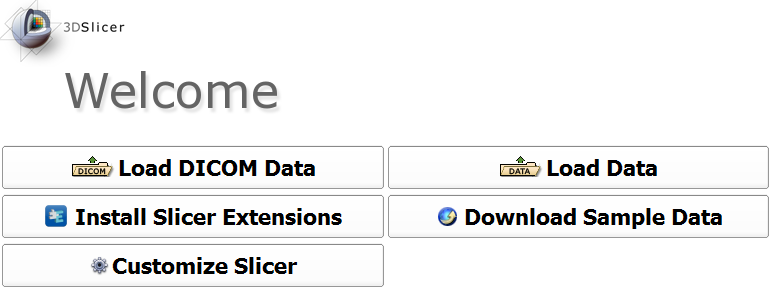 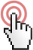 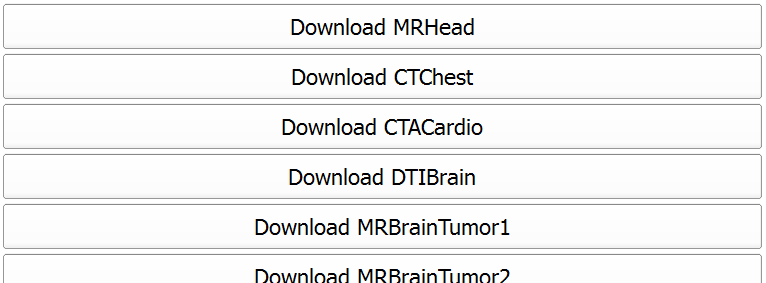 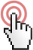 © 2017, All Rights Reserved
1/2: Sample CT loaded
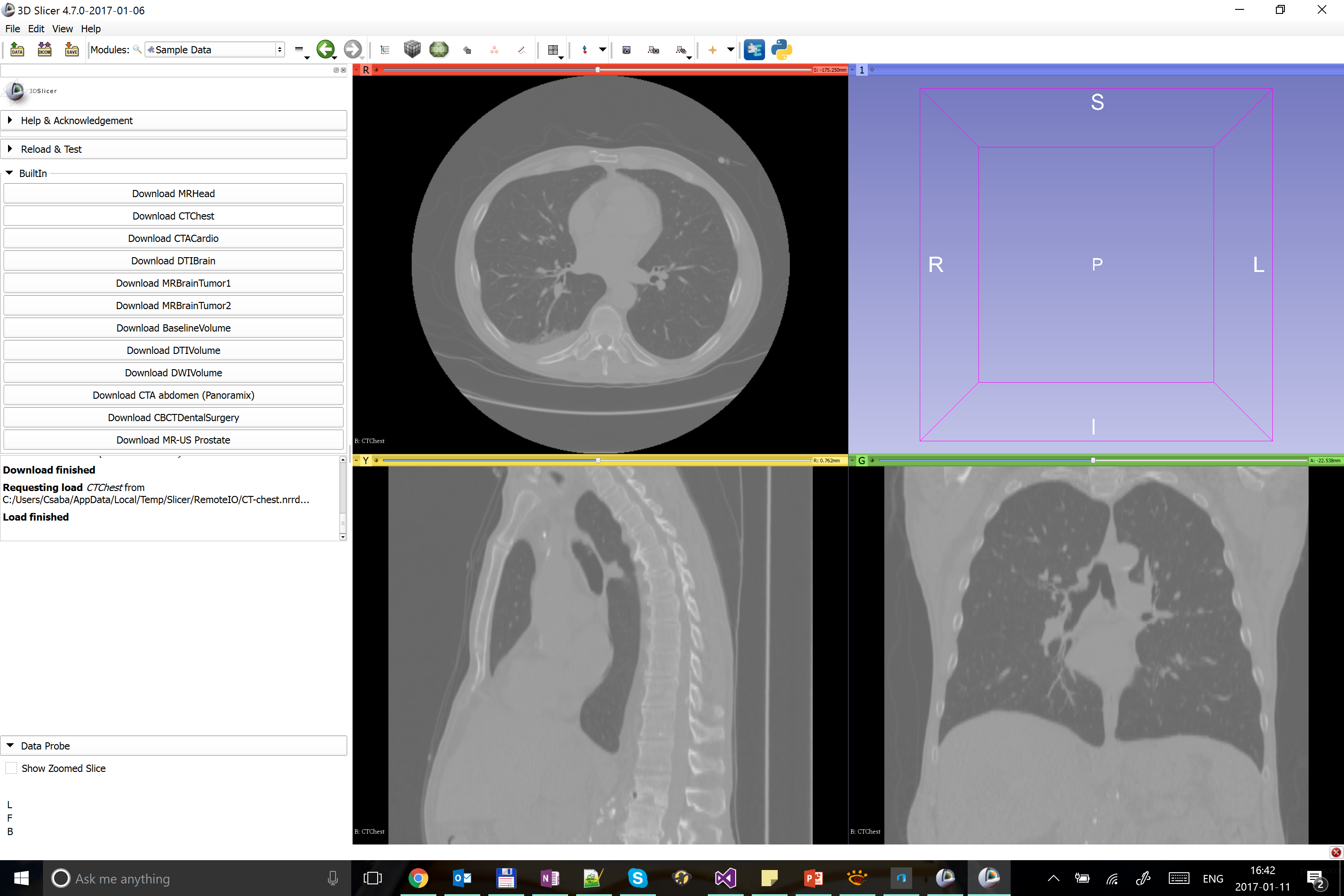 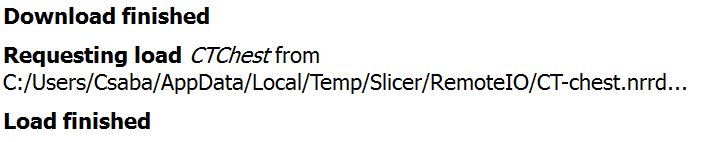 © 2017, All Rights Reserved
1/3: Change contrast
Select CTChest as active volume
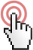 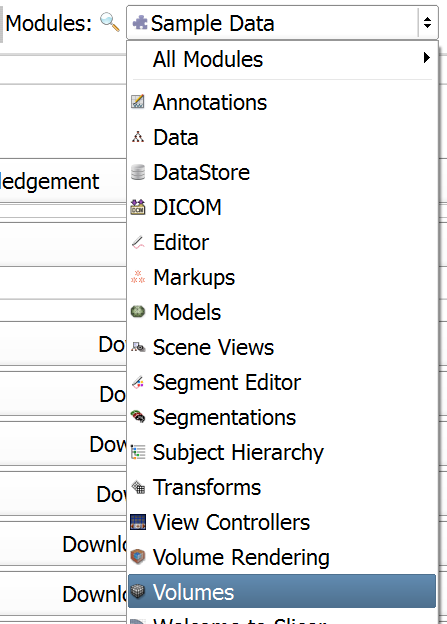 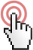 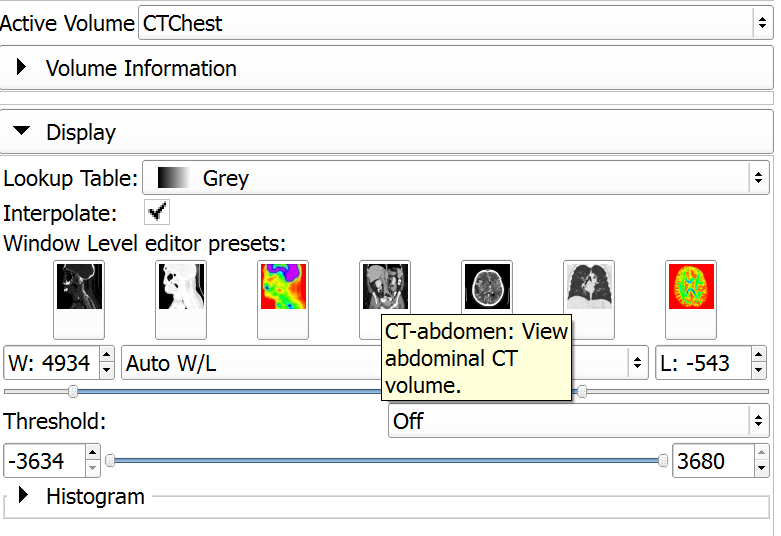 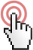 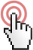 © 2017, All Rights Reserved
Part 2: Segment vertebrae
Overview:
Add new segment
Threshold bone
Remove speckles with Islands
Cut out vertebrae with Scissors
© 2017, All Rights Reserved
2/1: Switch to Segment Editor module
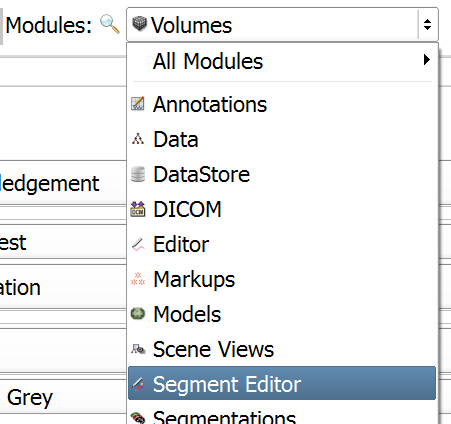 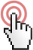 © 2017, All Rights Reserved
2/2: Add new segment
- Segmentation automatically created
- CT volume automatically selected as master
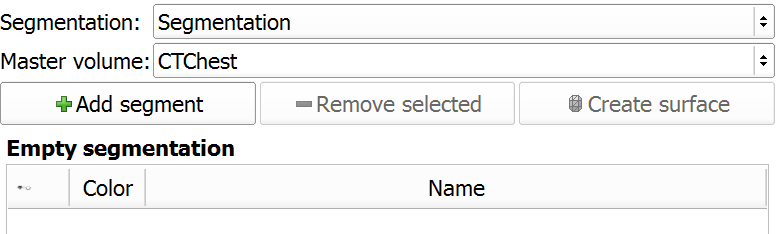 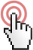 (Master is the segmented volume that defines the resolution of the segments)
© 2017, All Rights Reserved
2/3: Threshold to get bone
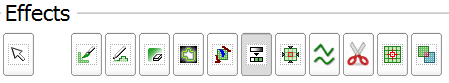 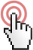 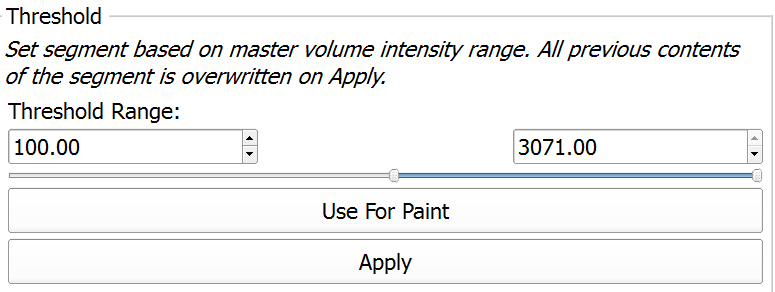 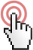 Set 100
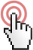 © 2017, All Rights Reserved
2/4: Remove speckle with the Islands effect
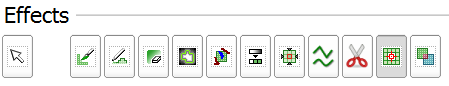 Select Islands effect
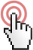 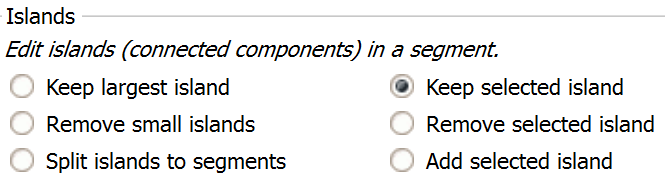 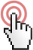 © 2017, All Rights Reserved
2/5: Remove speckle with the Islands effect
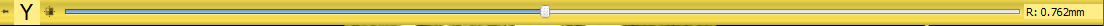 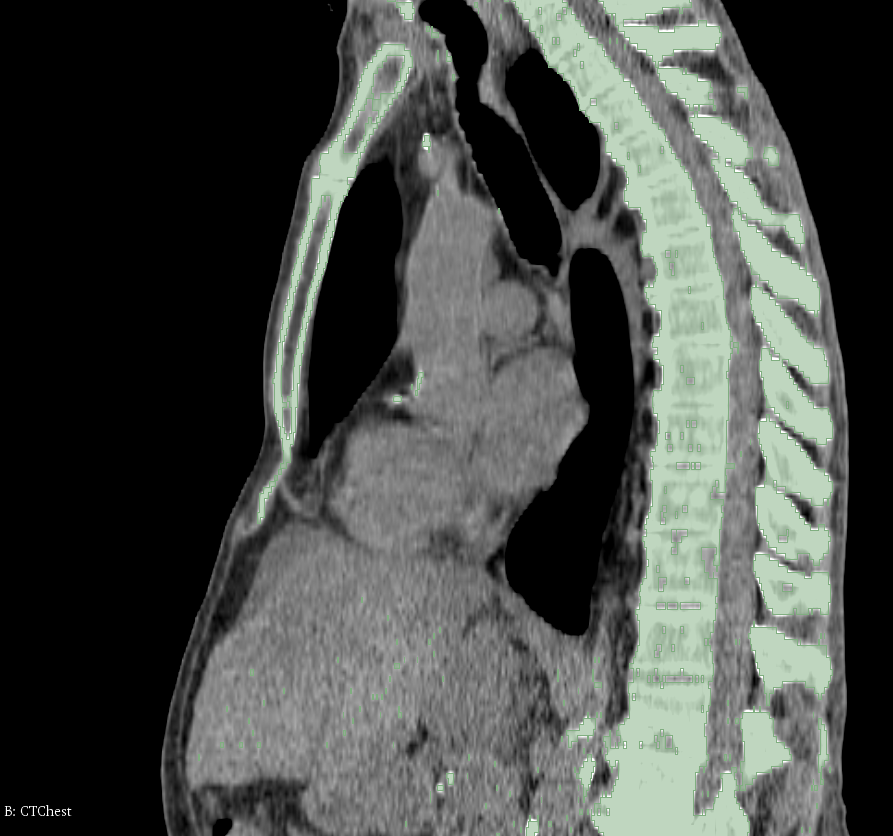 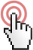 Click on spine
© 2017, All Rights Reserved
2/6: Cut out vertebrae with the Scissors effect
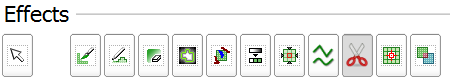 1. Select Scissors effect
2. Choose ‘Erase outside’ as operation
3. Choose ‘Free-form’ shape
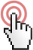 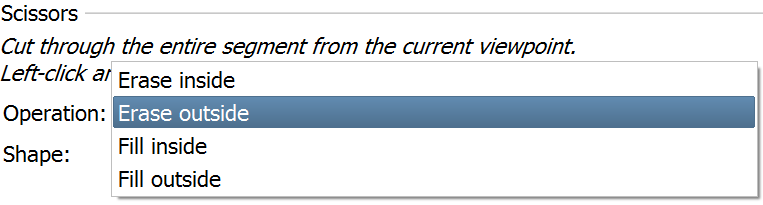 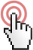 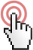 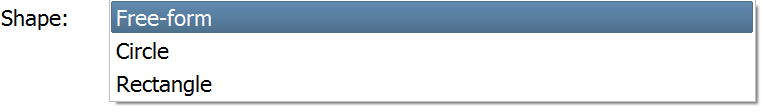 © 2017, All Rights Reserved
2/7: Cut out vertebrae with the Scissors effect
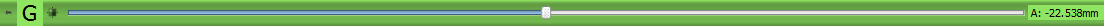 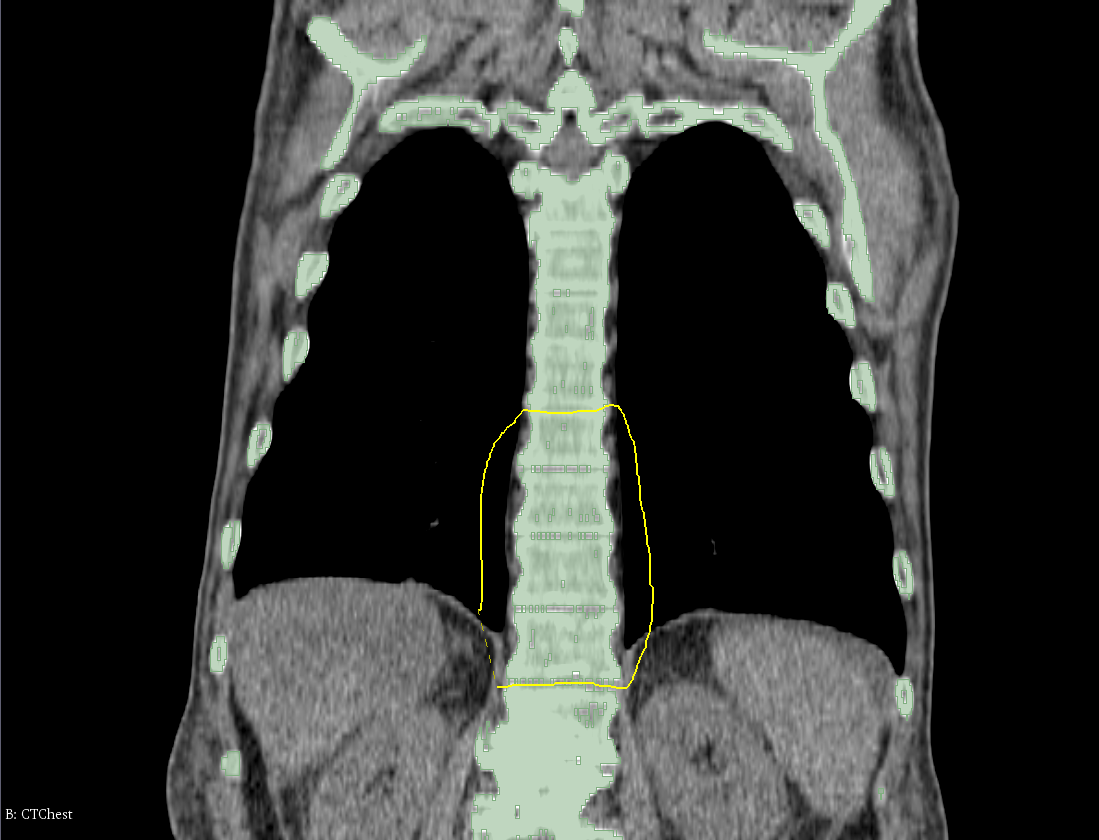 Trace around the desired vertebrae with the scissor on the coronal view (green slice)
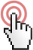 © 2017, All Rights Reserved
2/8: Show segment as surface in 3D view
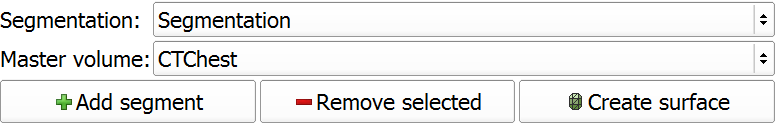 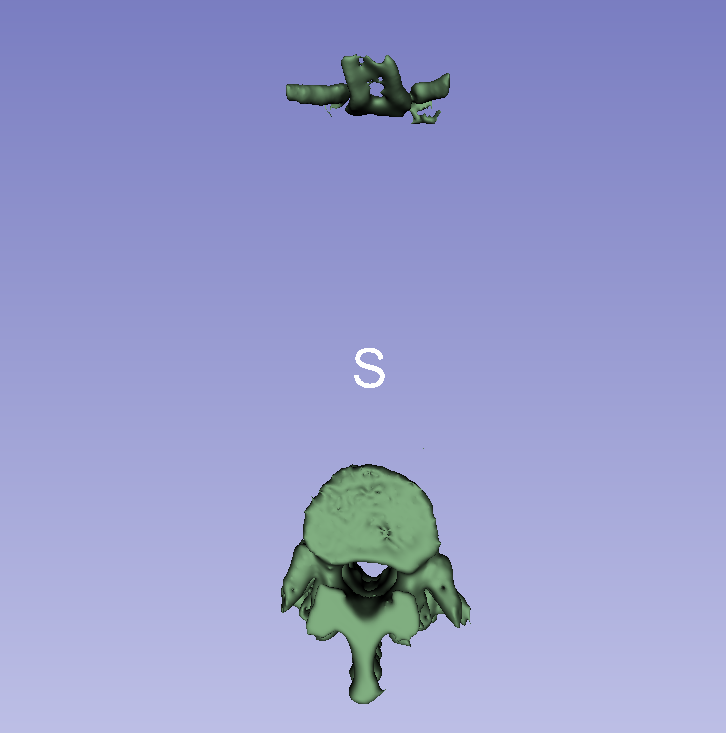 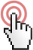 © 2017, All Rights Reserved
2/9: Remove remaining parts with Scissors
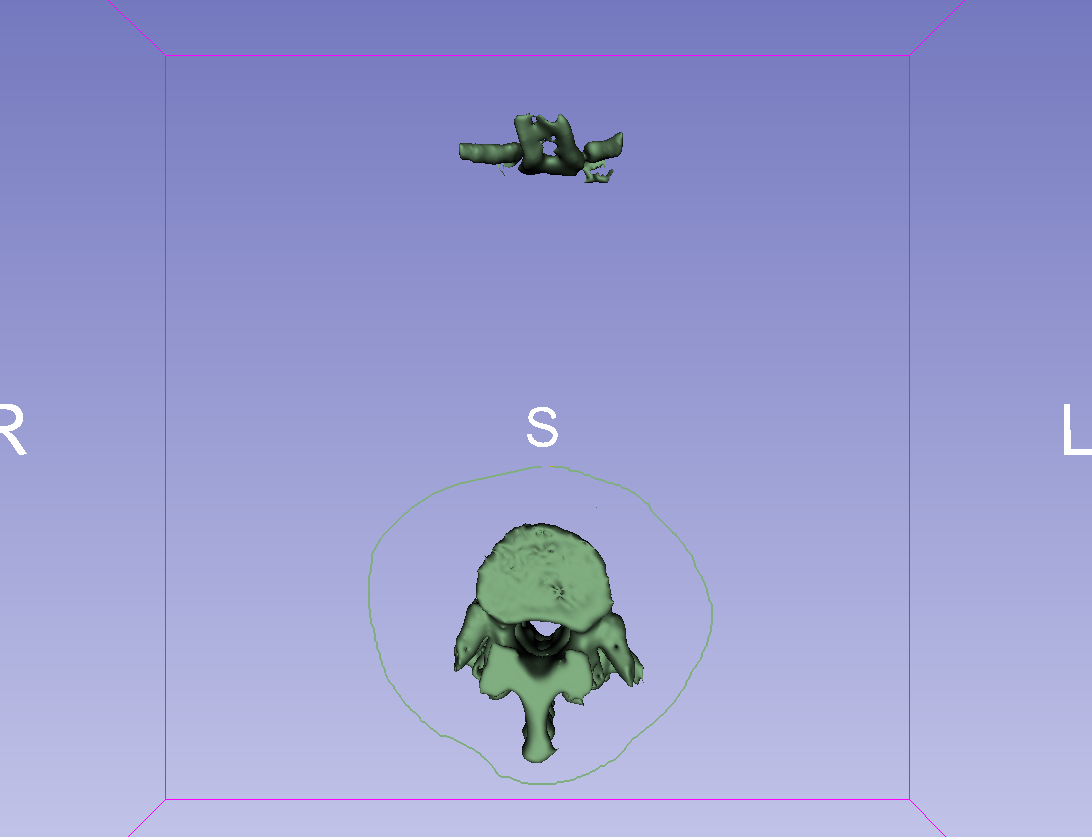 Select the vertebrae in the 3D view to erase the remaining parts (ribs on the anterior side in this case)
© 2017, All Rights Reserved
2/10: Vertebrae are segmented
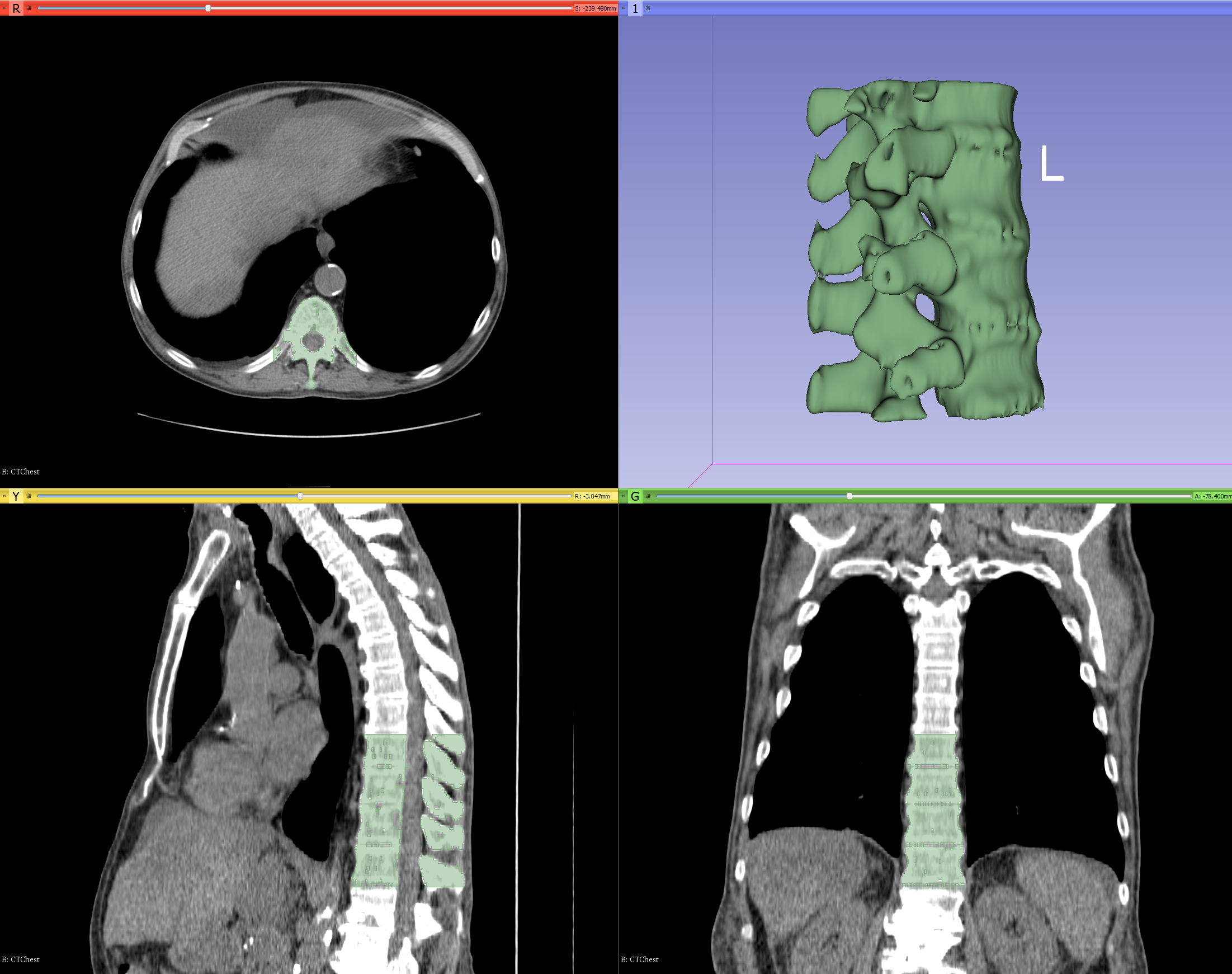 © 2017, All Rights Reserved
Part 3: Add phantom base
Overview:
Load phantom base STL file
Transform model to desired position and orientation
Import model to segmentation node
Cut hole through middle of the spine
© 2017, All Rights Reserved
3/1: Load phantom base as model node
Download phantom base STL file fromhttp://www.na-mic.org/Wiki/images/1/1e/BasePiece.stl
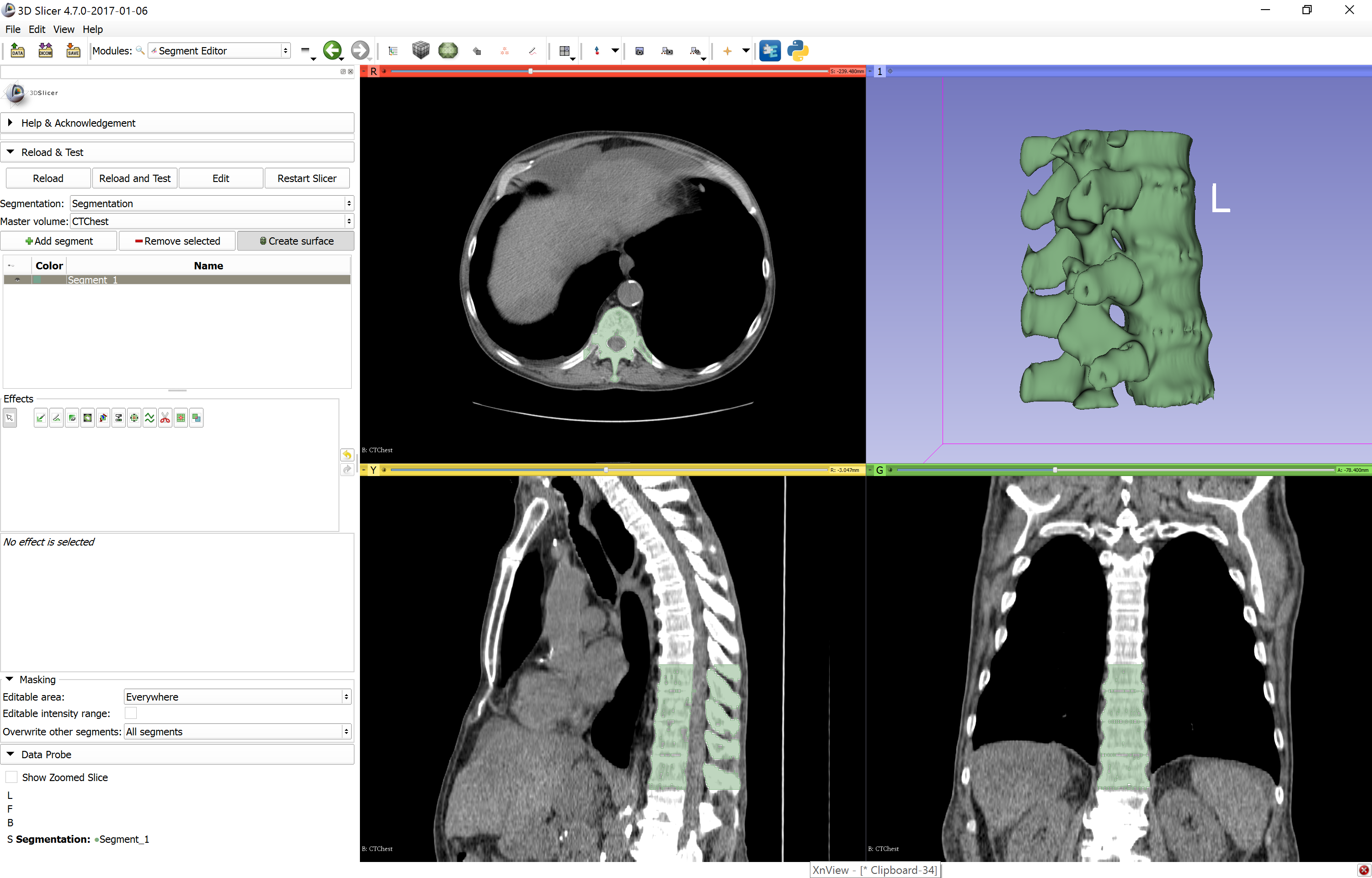 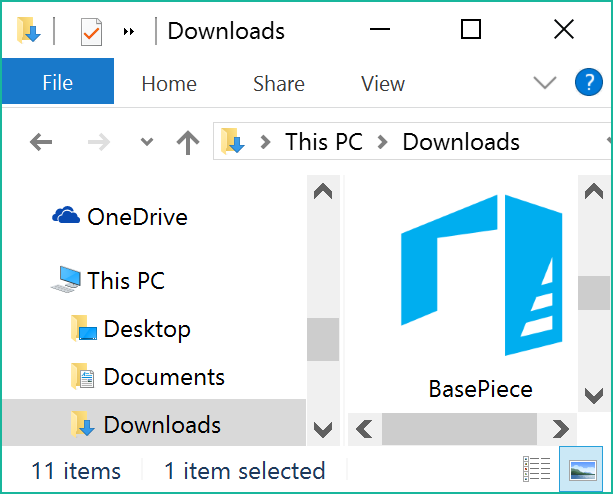 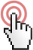 Drag&drop ‘BasePiece.stl’ onto the Slicer
© 2017, All Rights Reserved
3/2: Load phantom base as model node
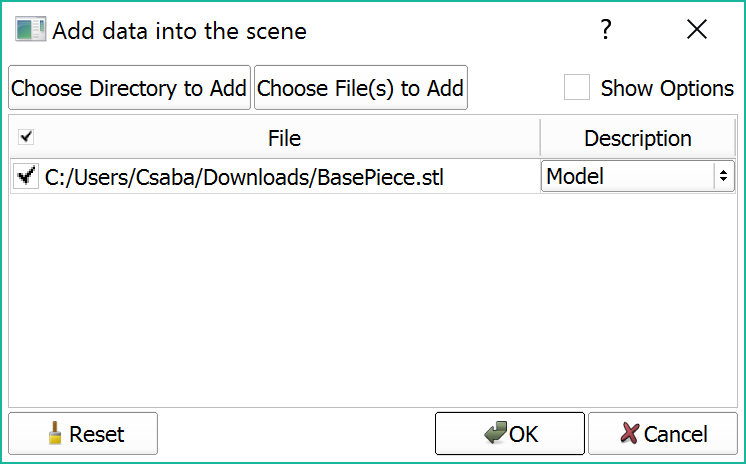 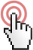 © 2017, All Rights Reserved
3/2: Load phantom base as model node
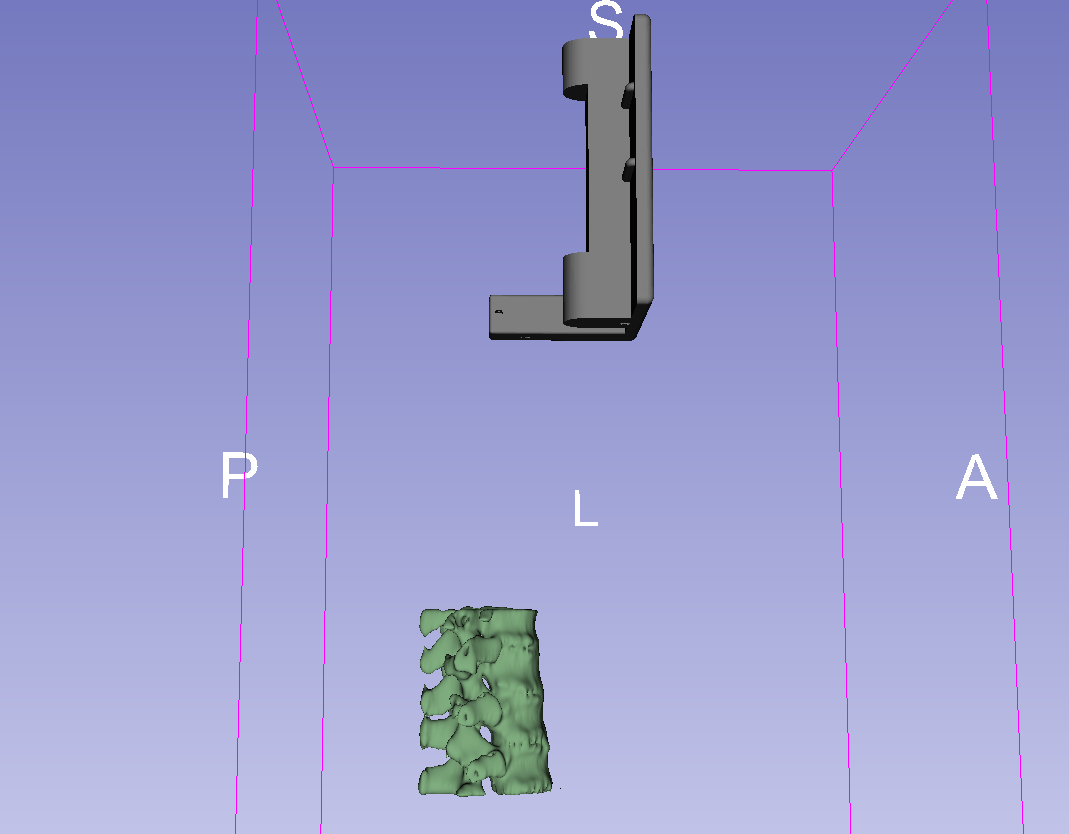 Phantom base is loaded
© 2017, All Rights Reserved
3/1: Make base semi-transparent in Models
1. Switch to Models module
2. Decrease opacity to 0.8
When both the segmentation and the model are opaque, it is hard to see when they are in a good relative position
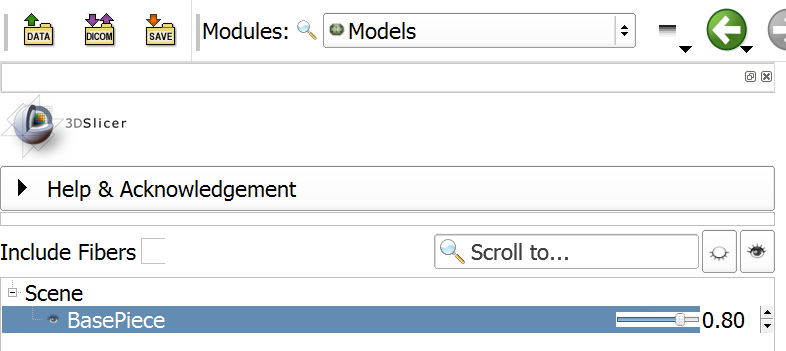 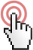 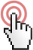 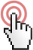 © 2017, All Rights Reserved
3/2: Create transform
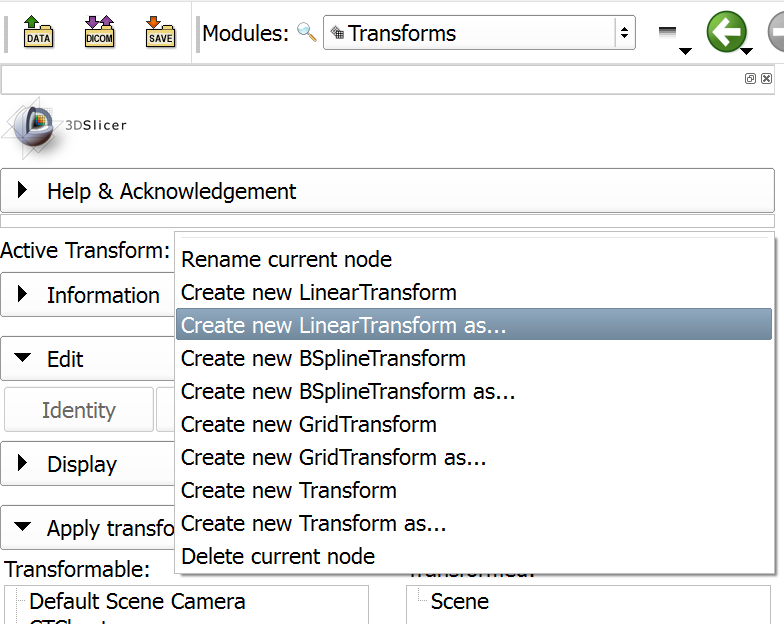 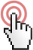 1. Switch to Transforms module
2. Create linear transform3. Name it ‘SpineToBaseTransform’
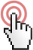 © 2017, All Rights Reserved
3/3: Apply transform to base
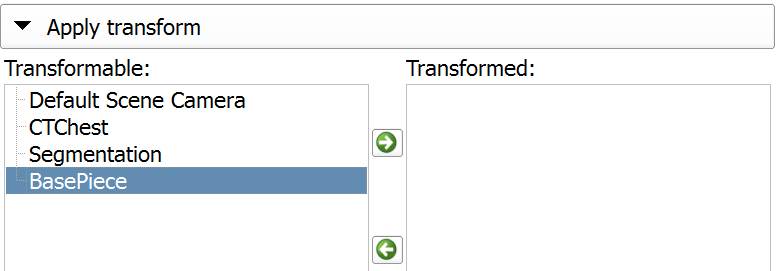 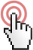 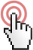 1. Select base piece
2. Move it under the tansform
© 2017, All Rights Reserved
3/5: Move base into place
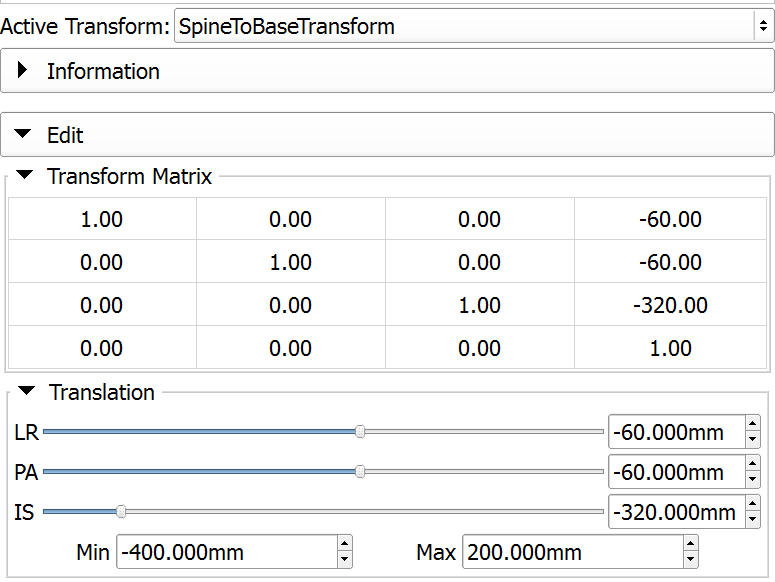 1. Decrease minimum value to -400
2. Move sliders until the base is in the correct position(values in picture are the final ones)
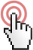 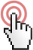 © 2017, All Rights Reserved
3/6: Base is in the correct position
But we need to remove some slack
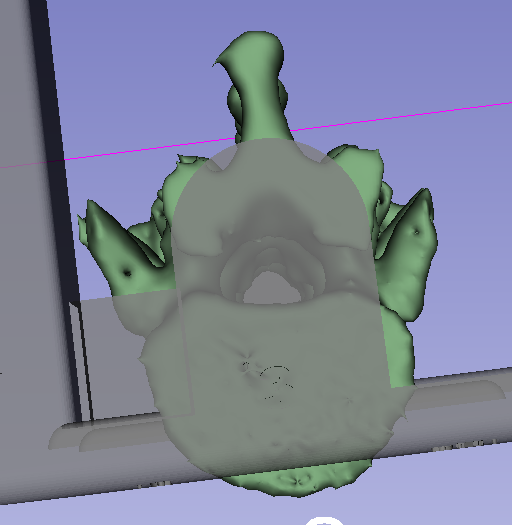 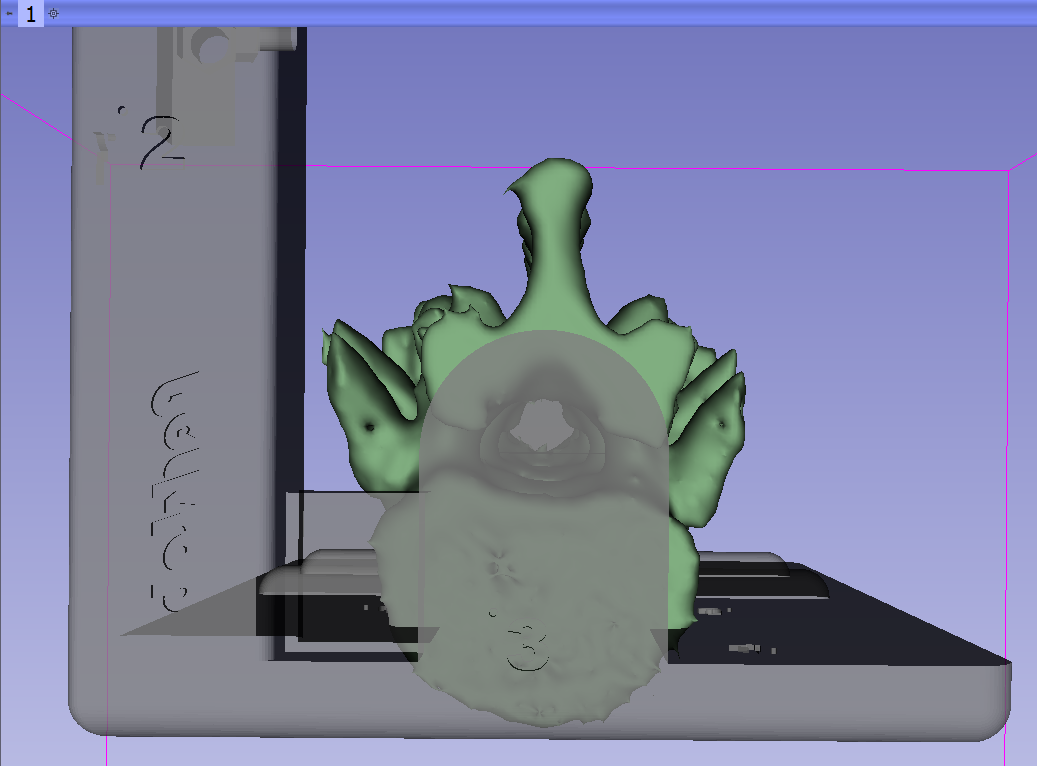 © 2017, All Rights Reserved
3/7: Use Scissors effect to remove slack
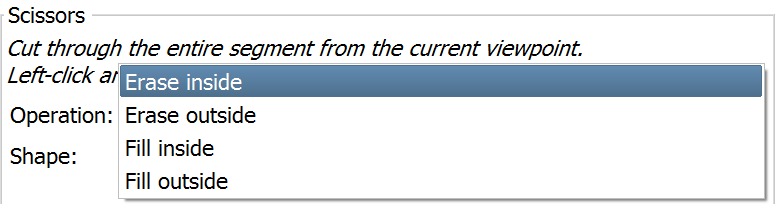 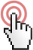 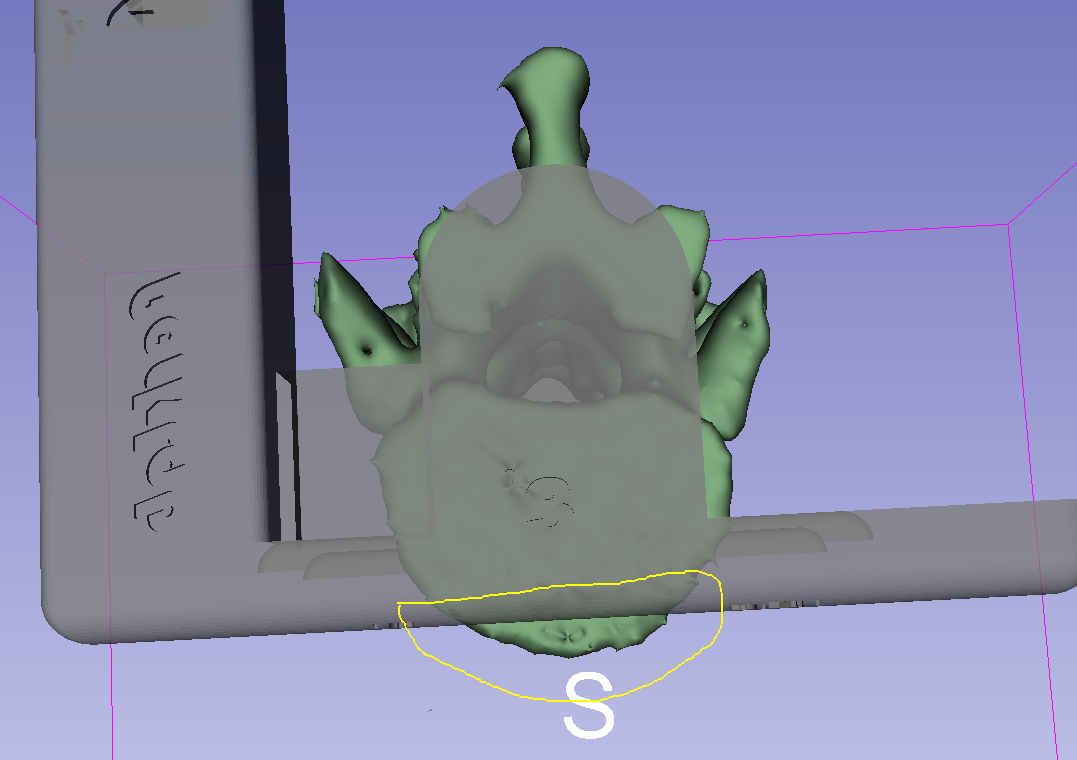 1. Back to Segment Editor
2. Erase slack
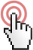 © 2017, All Rights Reserved
Part 4: Merge and finalize phantom
Overview:
Create segmentation from base piece
Copy base piece segment into vertebrae segmentation
Merge two segments
Cut hole through phantom
© 2017, All Rights Reserved
4/1: Import base into segmentation
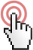 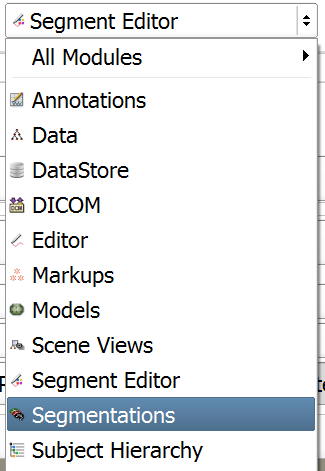 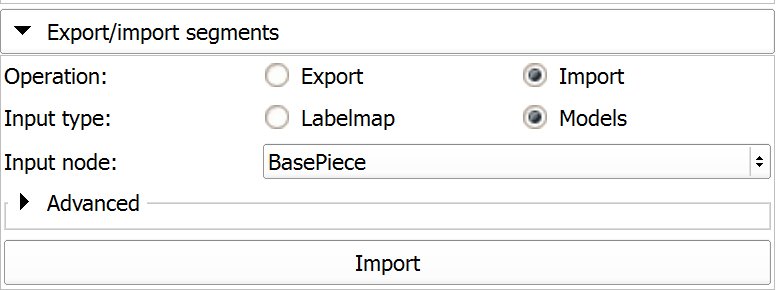 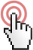 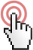 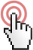 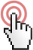 © 2017, All Rights Reserved
4/2: Import base into segmentation
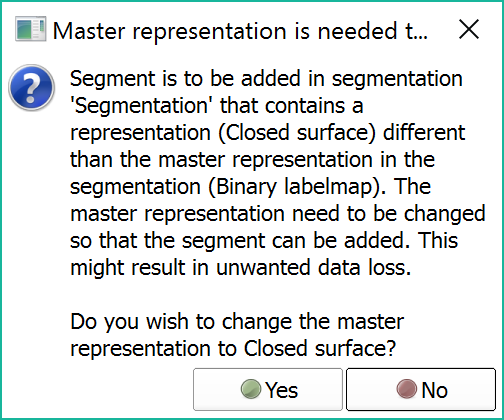 Base piece is a surface, and the vertebrae were created as labelmaps. Convert to surface to allow import
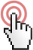 © 2017, All Rights Reserved
4/3: Convert back to labelmap to allow editing
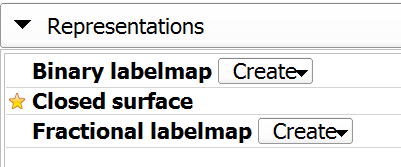 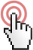 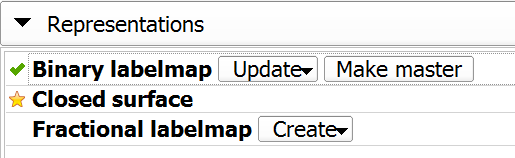 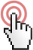 1. Make binary labelmap master again to allow editing in Segment Editor
2. Click yes in popup
© 2017, All Rights Reserved
4/4: Merge the two in Segment Editor
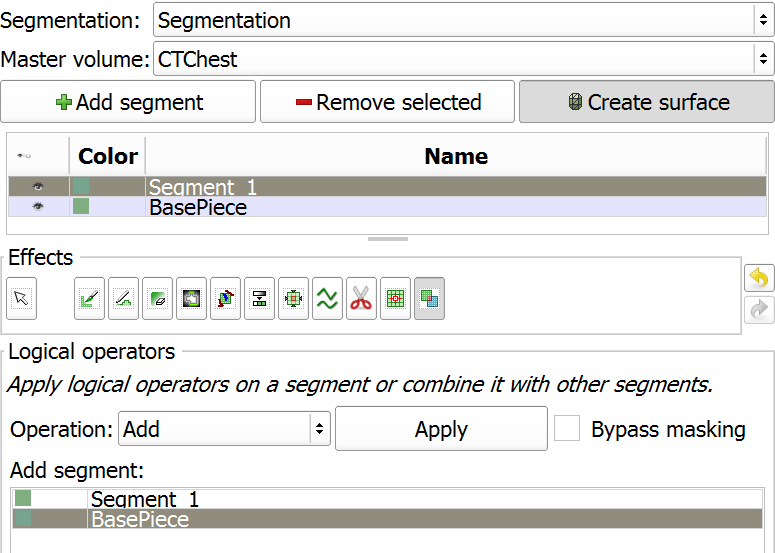 Back to Segment Editor
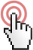 1
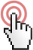 2
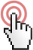 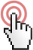 5
3
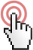 4
© 2017, All Rights Reserved
4/5: Remove base piece segment
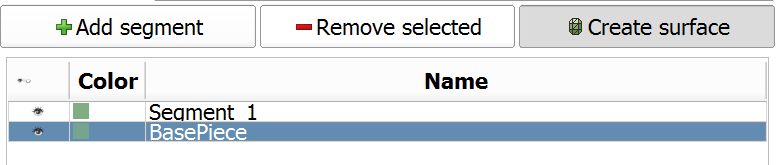 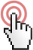 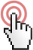 © 2017, All Rights Reserved
4/6: Cut hole through phantom using Scissors
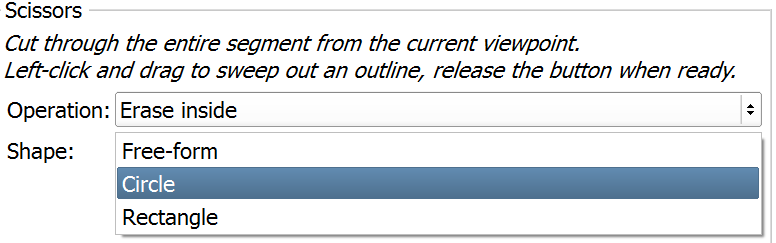 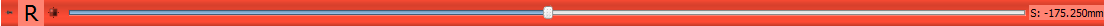 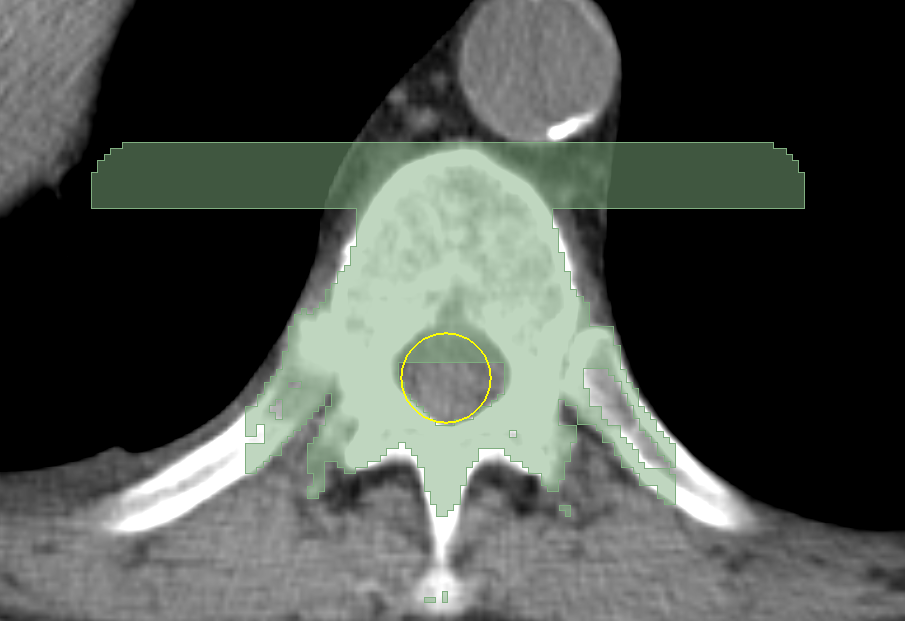 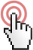 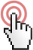 © 2017, All Rights Reserved
4/7: Phantom is ready
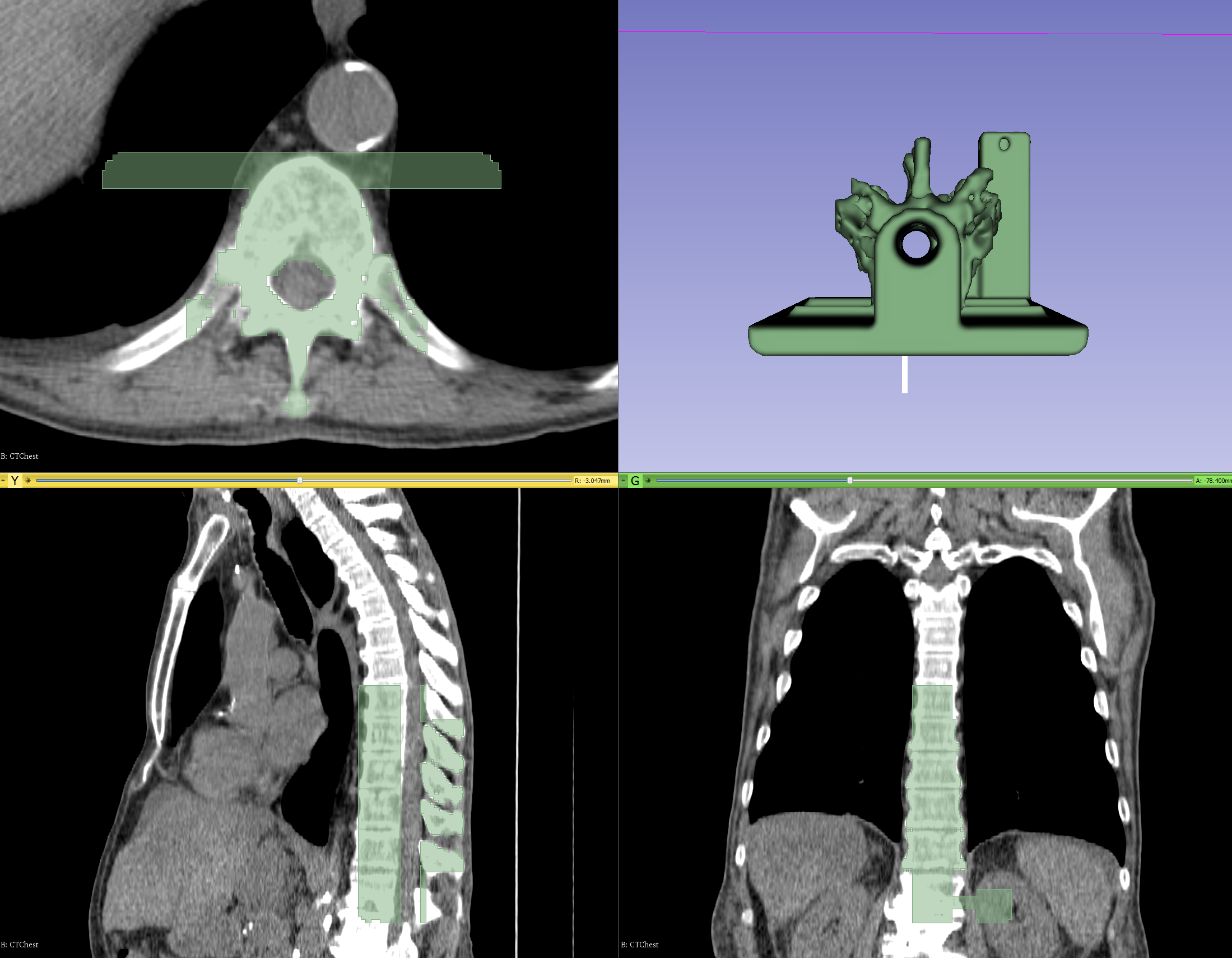 Part 5: Save phantom to STL
Overview:
Export phantom segment to model node
Save model to STL file
© 2017, All Rights Reserved
5/1: Export phantom segment into model
Switch to Segmentations module
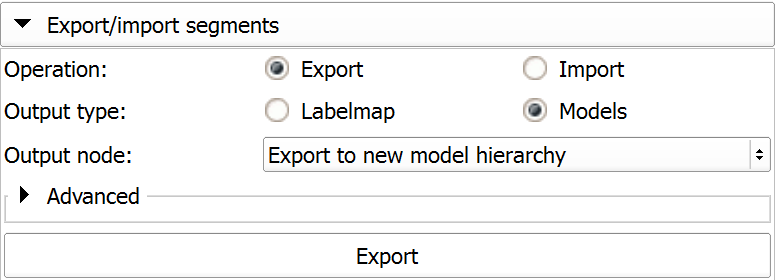 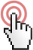 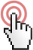 5/2: Save model into STL
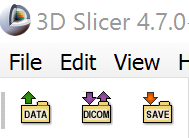 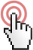 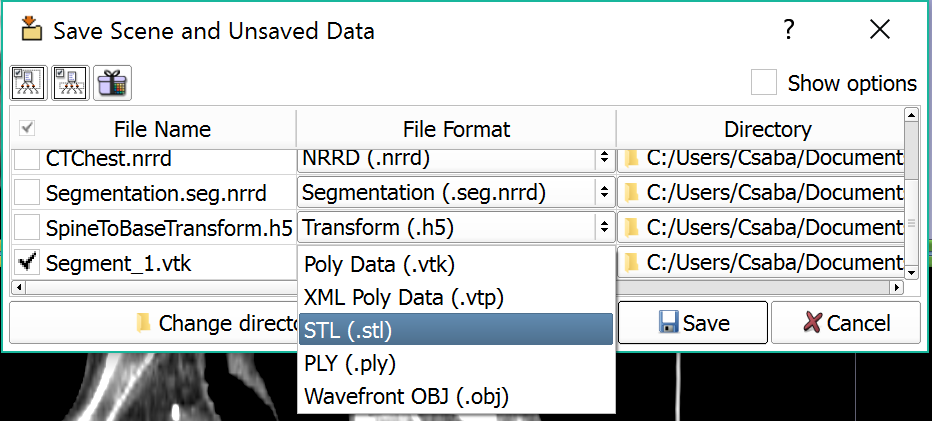 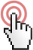 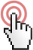 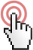 Conclusion
Segmentation and conversion to surface is now easier with the new Segment Editor and Segmentations modules.
© 2017, All Rights Reserved
Acknowledgments
National Alliance for Medical Image Computing
NIH U54EB005149
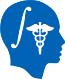 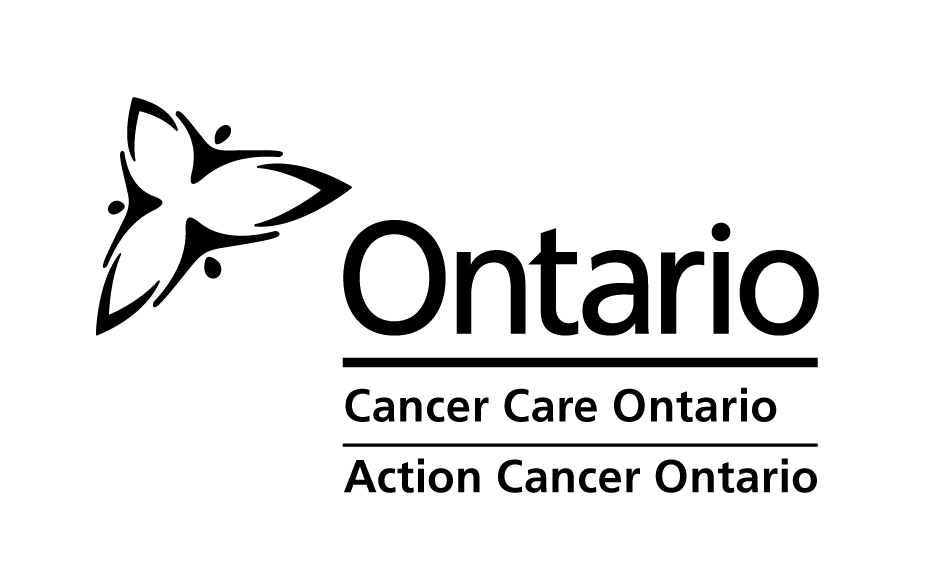 Cancer Care Ontario
Ontario Consortium for Adaptive Interventions in Radiation Oncology
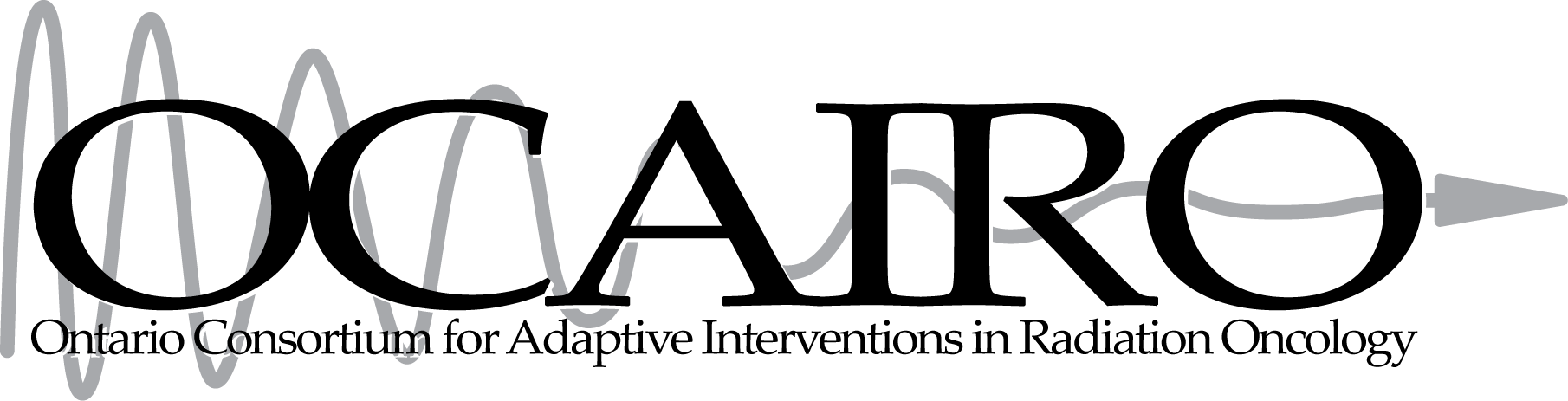 © 2017, All Rights Reserved